Автоматизация звука [л] в слогахАвтор: учитель-логопед Садакова Анастасия Александровна.
Л-Л-Л
Л-Л-Л
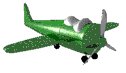 Л-Л-Л
Л-Л-Л
Л-Л-Л
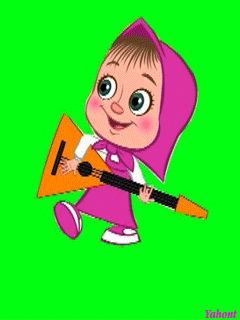 ЛЯ-ЛЯ-ЛЯ!
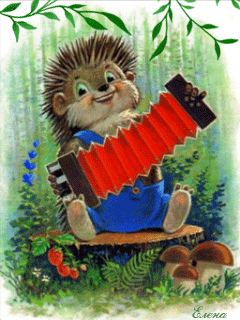 ЛИ-ЛИ-ЛИ!
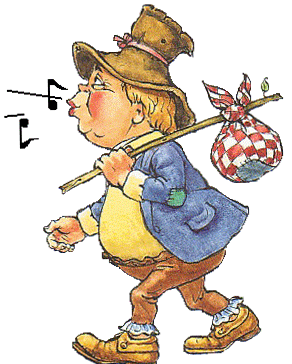 ЛЕ-ЛЕ-ЛЕ!
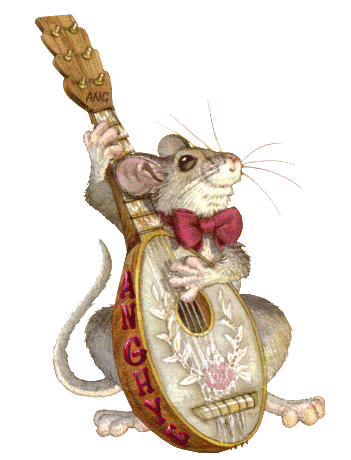 ЛЮ-ЛЮ-ЛЮ!
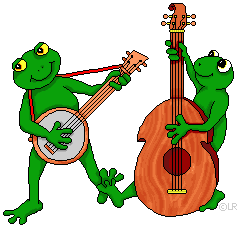 ЛА-ЛА-ЛА!
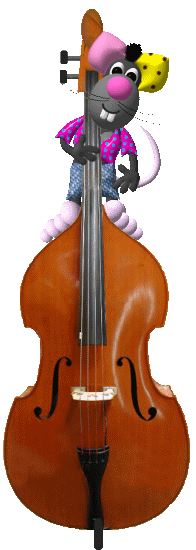 ЛО-ЛО-ЛО!
ЛУ-ЛУ-ЛУ!
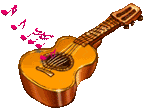 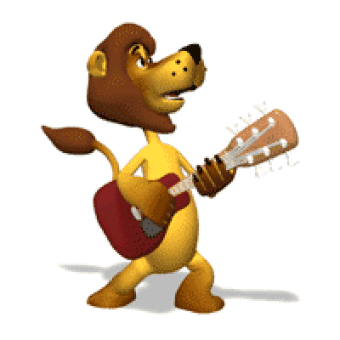 ЛЫ-ЛЫ-ЛЫ!
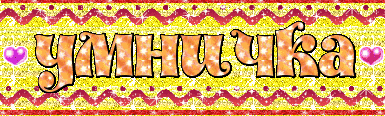